V. SLOVENSKÝ ŠTÁT
V. SLOVENSKÉ NÁRODNÉ POVSTANIE
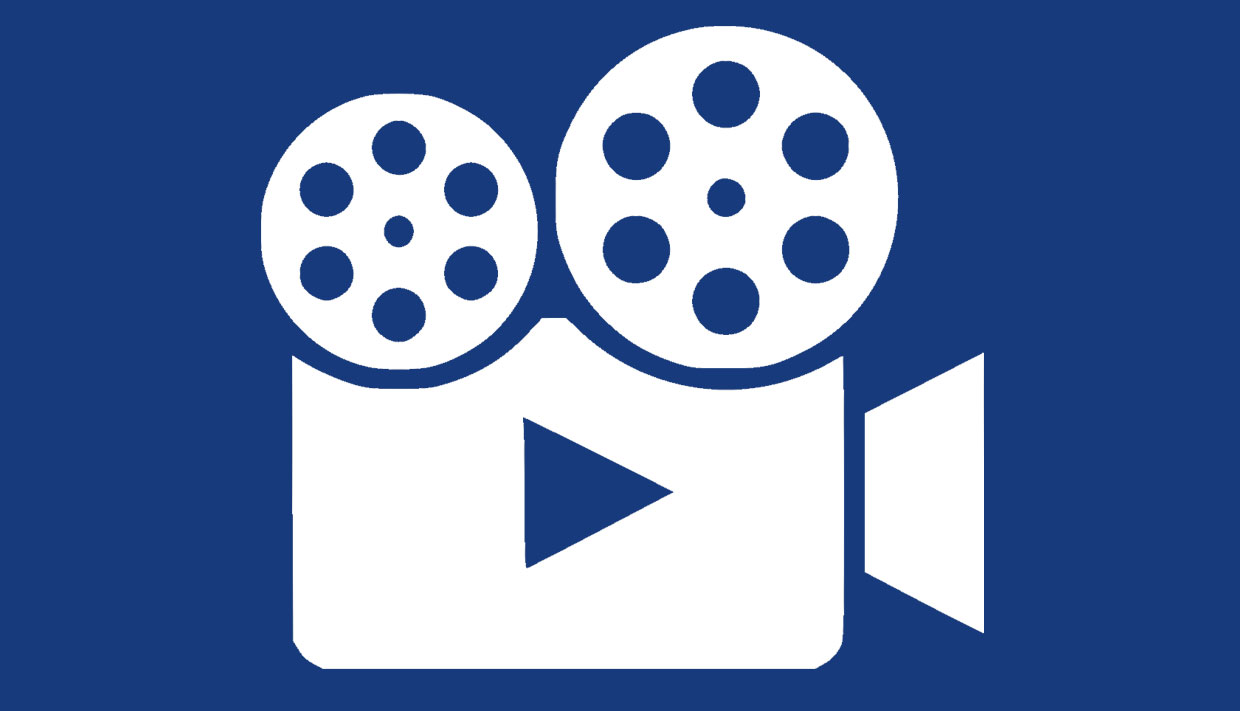 O čom bolo SNP
https://www.youtube.com/watch?v=d2viJJetKwY

Kinožurnál 34/1989 – Slovenské národné povstanie
https://www.youtube.com/watch?v=2TV8dnIkSos
Formovanie odboja
od vzniku Slovenského štátu existoval odpor k jeho režimu a k spojenectvu s Nemeckom
úteky slovenských vojakov v ZSSR (1. čs. armádny zbor pod vedením generála Ludvíka Svobodu)
emigranti: generál Viest vo Francúzsku – 1. čs. divízia, veliteľ slovenského letectva J. Ambruš – zapojenie čs. letcov do bojových operácií vo Francúzsku, v Anglicku
Formovanie odboja
1942 prvé ozbrojené partizánske skupiny na Slovensku
demokratický občiansky odboj – obnovenie ČSR, spolupráca s čs. exilovou vládou v Londýne
komunistický odboj – spočiatku sa neorientoval na obnovenie ČSR, vytvorenie „sovietskeho Slovenska“ – súčasť ZSSR
Formovanie odboja
1943 prezident E. Beneš, ako predstaviteľ československej vlády v zahraničí, podpísal spojeneckú zmluvu so ZSSR, komunisti sa začali orientovať na obnovenie ČSR (Zmluva o priateľstve, vzájomnej pomoci a povojnovej spolupráci medzi čs. exilovou vládou a ZSSR)
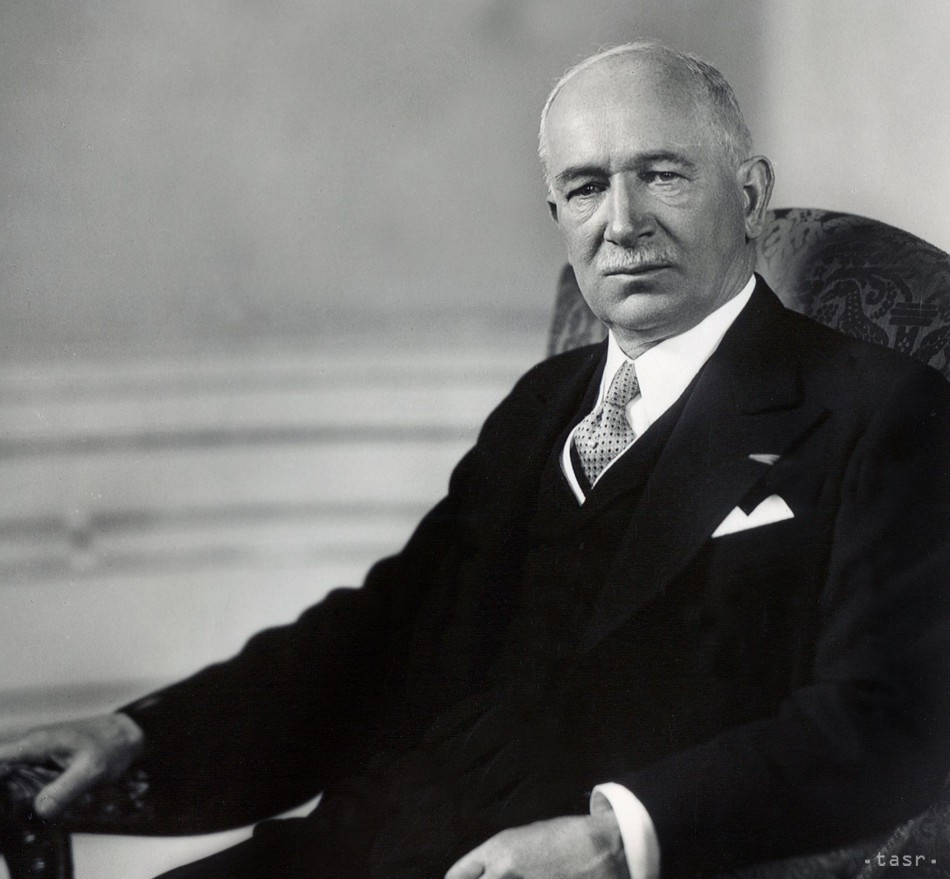 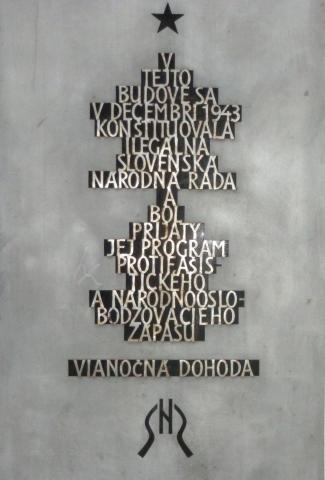 Plán SNP
december 1943 Vianočná dohoda:
- cieľ odboja = obnovenie ČSR
samobytnosť slovenského národa
rovnoprávne postavenie s českým národom
odstránenie antidemokratických zákonov a totalitných praktík v režime Slovenského štátu
zjednotenie odboja – vznik SNR
príprava ozbrojeného povstania
Pamätník  s reliéfom a nápisom na vchodedomu na Gajovej ulici 11 v Bratislave.Pamätník, ktorého autorom je Ján Kulich,odhalil v roku 1983 Gustáv Husák
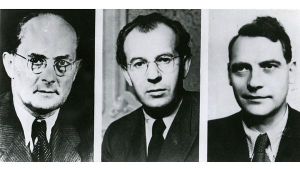 Plán SNP
SNR: 
komunisti - Karol Šmidke, Gustáv Husák, Ladislav Novomeský
občiansky blok - Ján Ursíny, Jozef Lettrich, Matej Josko
neskôr doplnená o nových členov
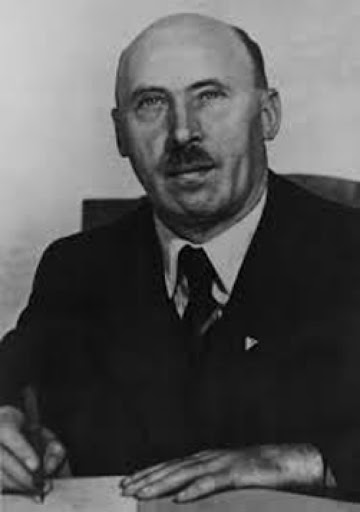 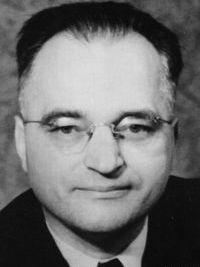 Plán SNP
vymenovanie podplukovníka Jána Goliana za veliteľa vojenského odboja na Slovensku
jar 1944 vzniklo Vojenské ústredie, spolupráca so SNR
povstanie sa malo organizovať v nádväznosti na postup Červenej armády
Proti nemeckej okupácii so zbraňou v ruke
28.8.1944 partizáni spolu s vojakmi martinskej posádky zlikvidovali členov nemeckej misie vrátane niekoľkých civilistov
29.8.1944 slovenské územie začali obsadzovať nemecké vojenské a policajné jednotky
Proti nemeckej okupácii so zbraňou v ruke
29.8.1944 minister národnej obrany Ferdinand Čatloš predniesol v rozhlase prejav, v ktorom oznámil príchod nemeckých vojsk na Slovensko, žiadal, aby ľudia nekládli odpor a spolupracovali

Ján Golian dal povel posádkam klásť organizovaný odpor
Proti nemeckej okupácii so zbraňou v ruke
29.8.1944 začalo SNP 

centrum: Banská Bystrica, sídlo SNR

SNR vyhlásila obnovenie ČSR a uznala prezidentskú funkciu E. Beneša v zahraničí
Proti nemeckej okupácii so zbraňou v ruke
30.8.1944 začal vysielať Slovenský slobodný vysielač v BB
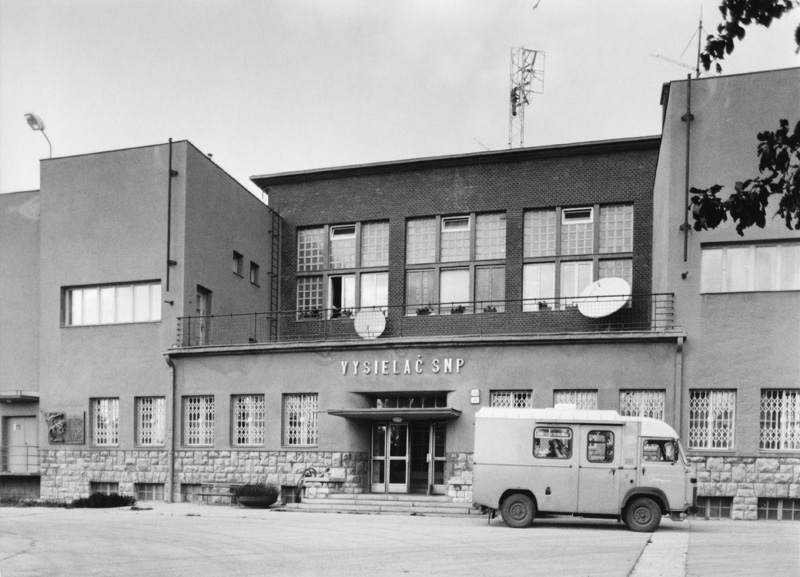 Proti nemeckej okupácii so zbraňou v ruke
povstanie vypuklo skôr, ako sa plánovalo, nepripravené
Nemci odzbrojili východoslovenskú armádu
zmobilizovanie 1. čs. armády
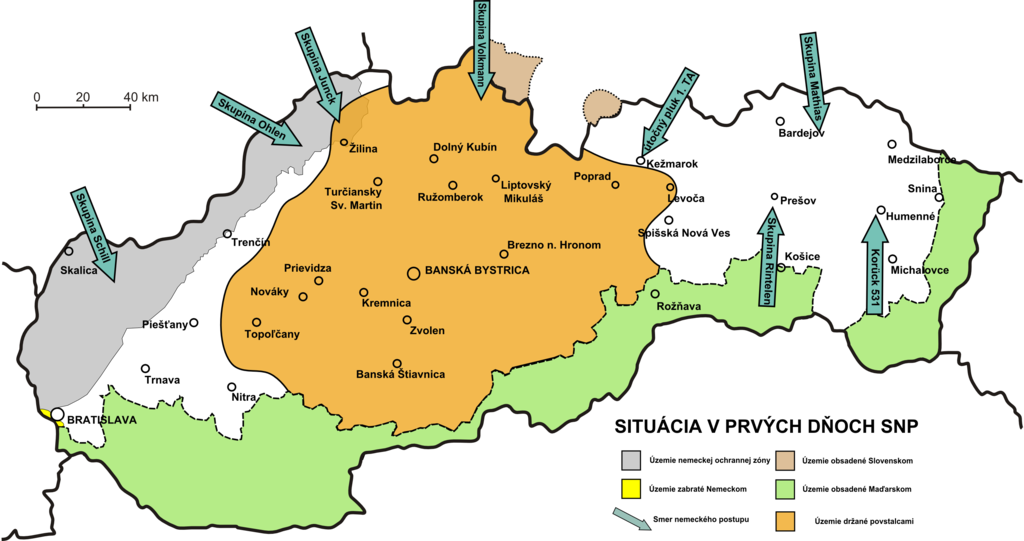 Proti nemeckej okupácii so zbraňou v ruke
8.9.1944 začala Karpatsko-duklianska operácia vojsk Červenej armády a 1. čs. armádneho zboru na oslobodenie územia Slovenska
presunuli sa na Slovensko aj 1. čs. stíhací pluk a 2. čs. paradesantná brigáda – podpora povstalcov
materiálna pomoc – americké lietadlá
Proti nemeckej okupácii so zbraňou v ruke
7.10.1944 prevzal velenie povstaleckej armády Rudolf Viest
povstalecké jednotky sa dostali do obkľúčenia nemeckej armády
27.10.1944 obsadili Nemci BB, SNP skončilo, pokračovalo sa v partizánskom spôsobe boja
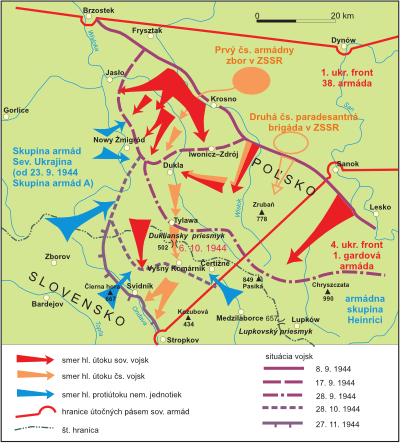 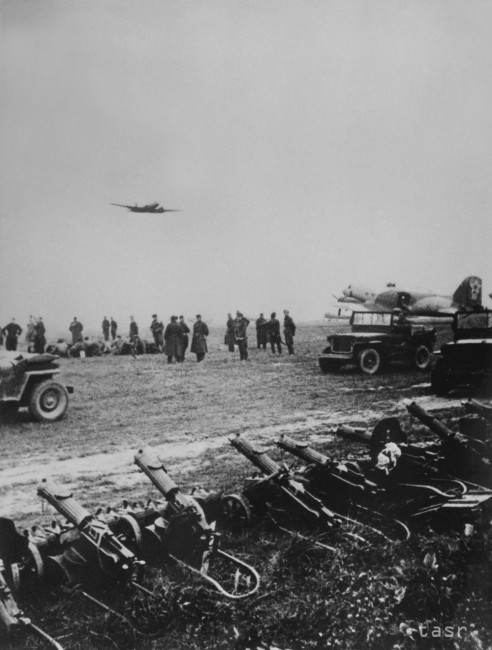 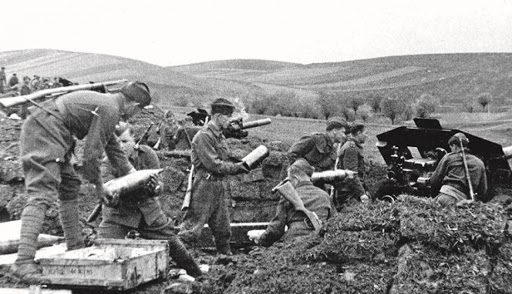 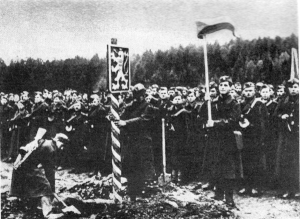 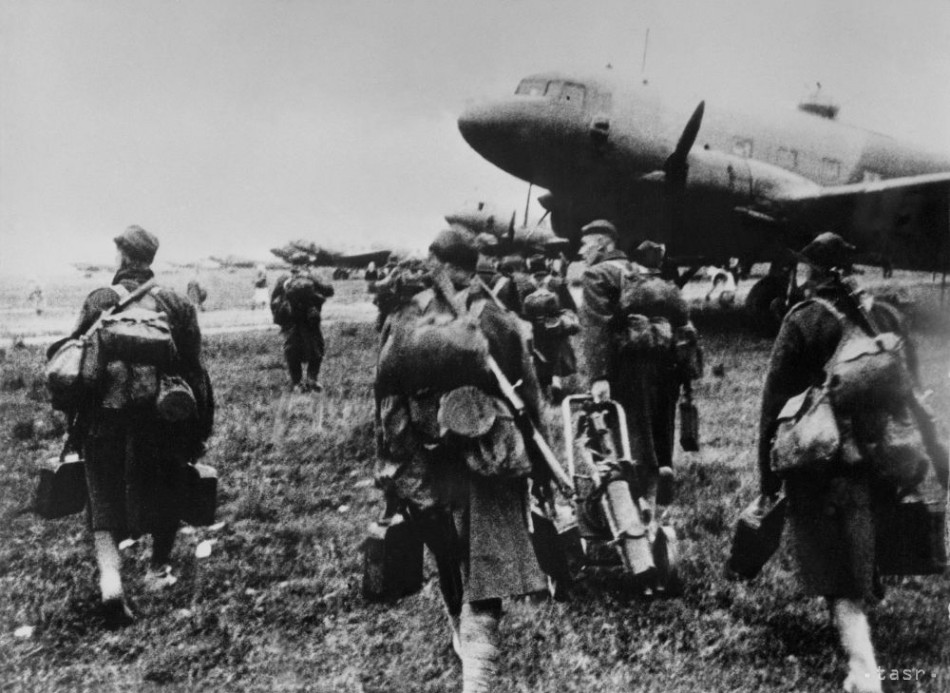 Proti nemeckej okupácii so zbraňou v ruke
obdobie teroru:
mnoho ľudí skončilo v koncentračných táboroch
niektoré dediny a osady (Kľak, Ostrý Grúň) boli za účasť na povstaní vypálené a obyvatelia povraždení
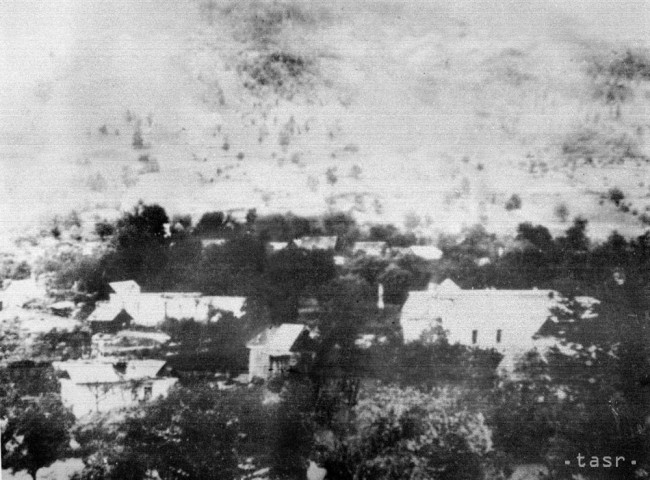 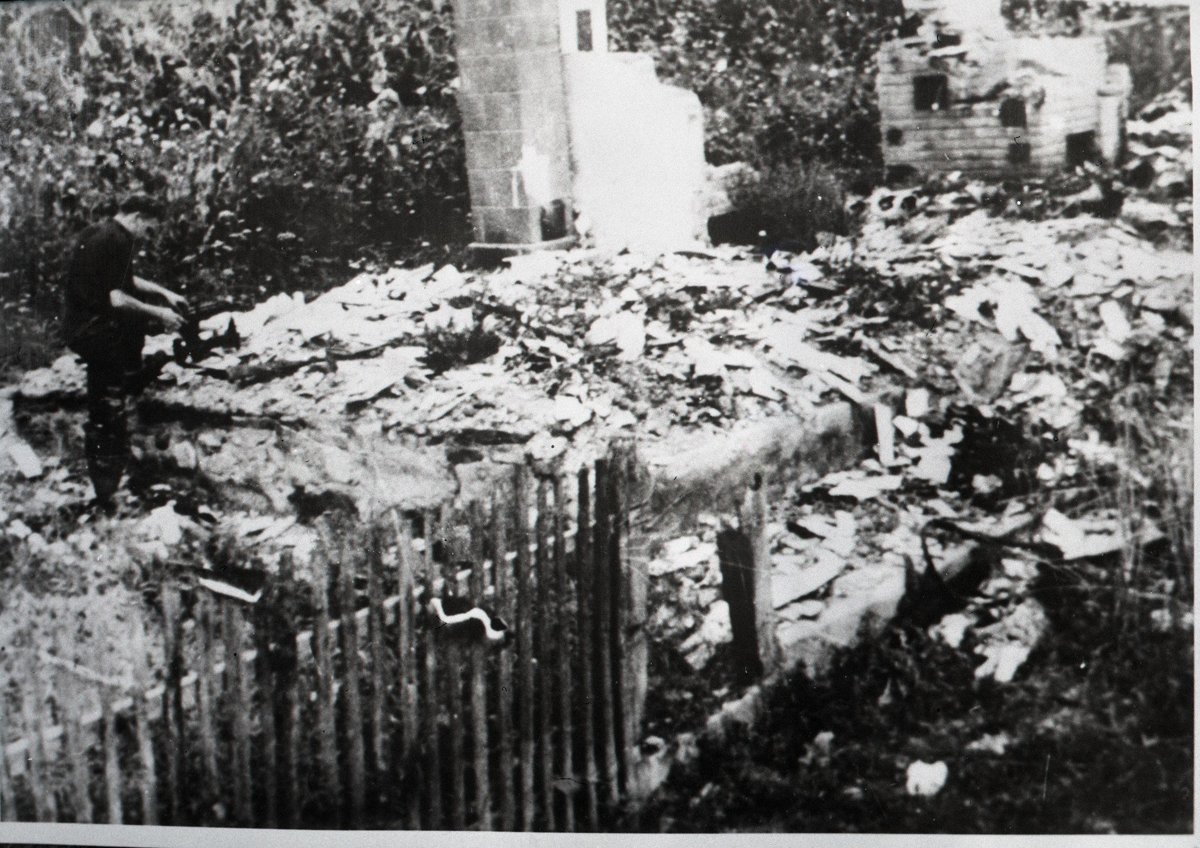 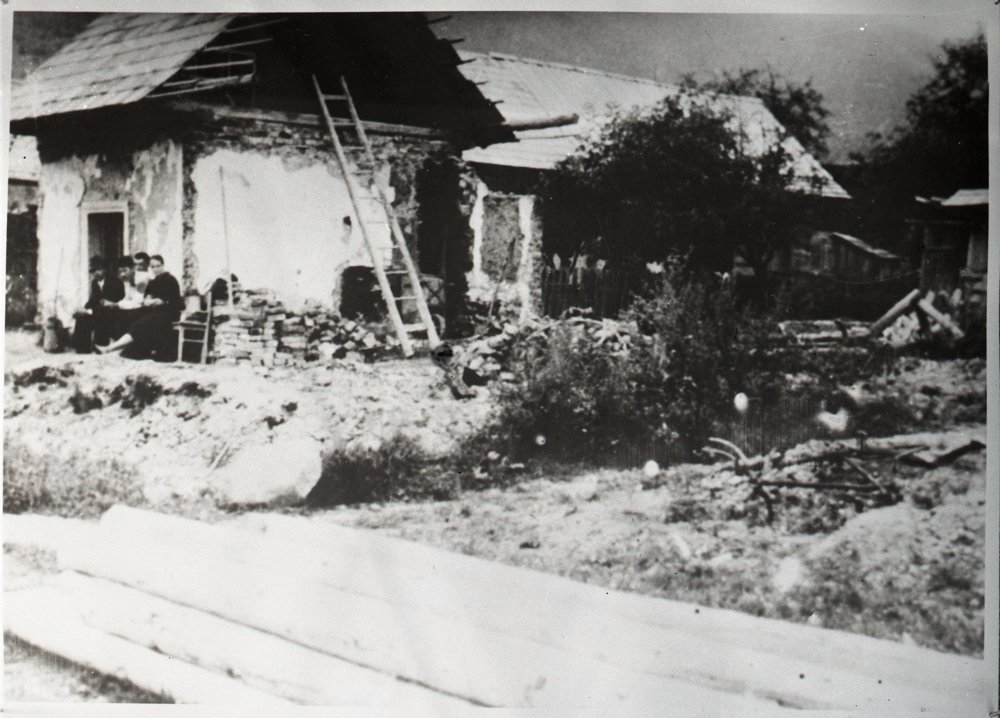 Osobnosti SNP
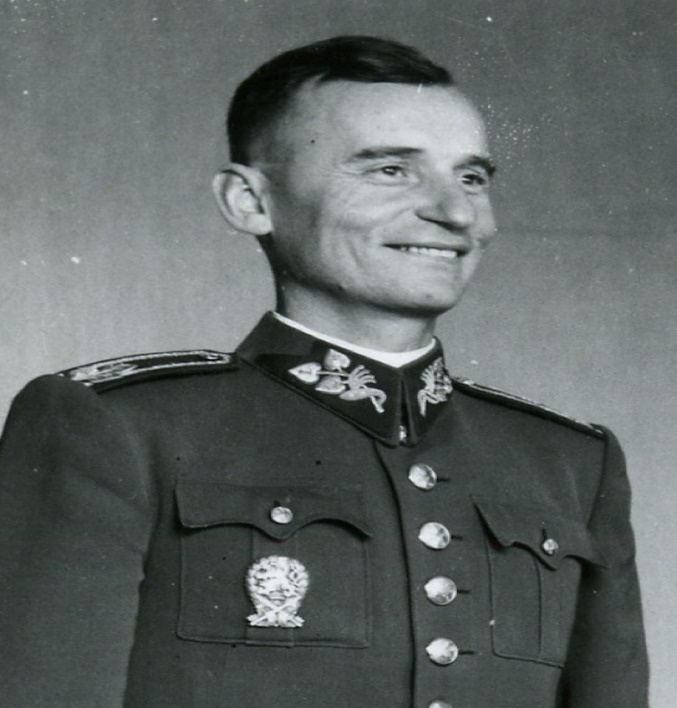 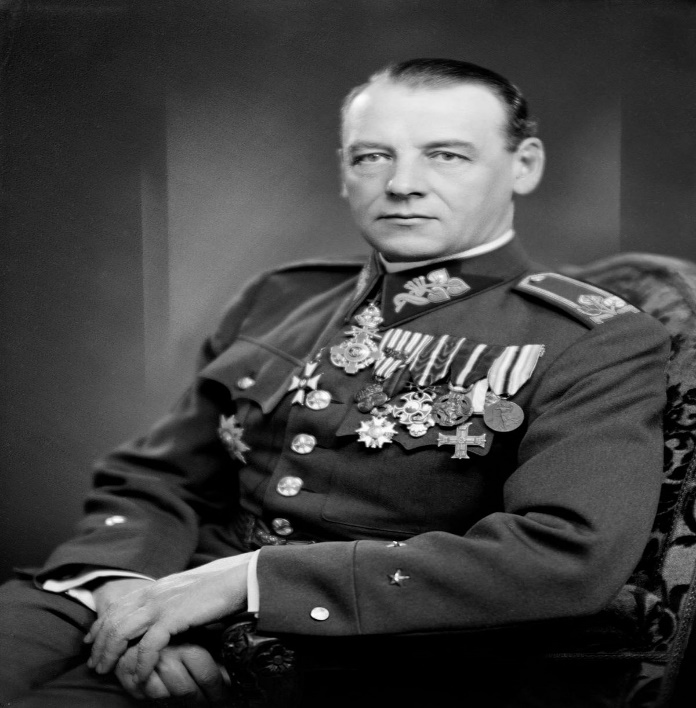 Význam SNP
politický
vojenský
Múzeum SNP v Banskej Bystrici
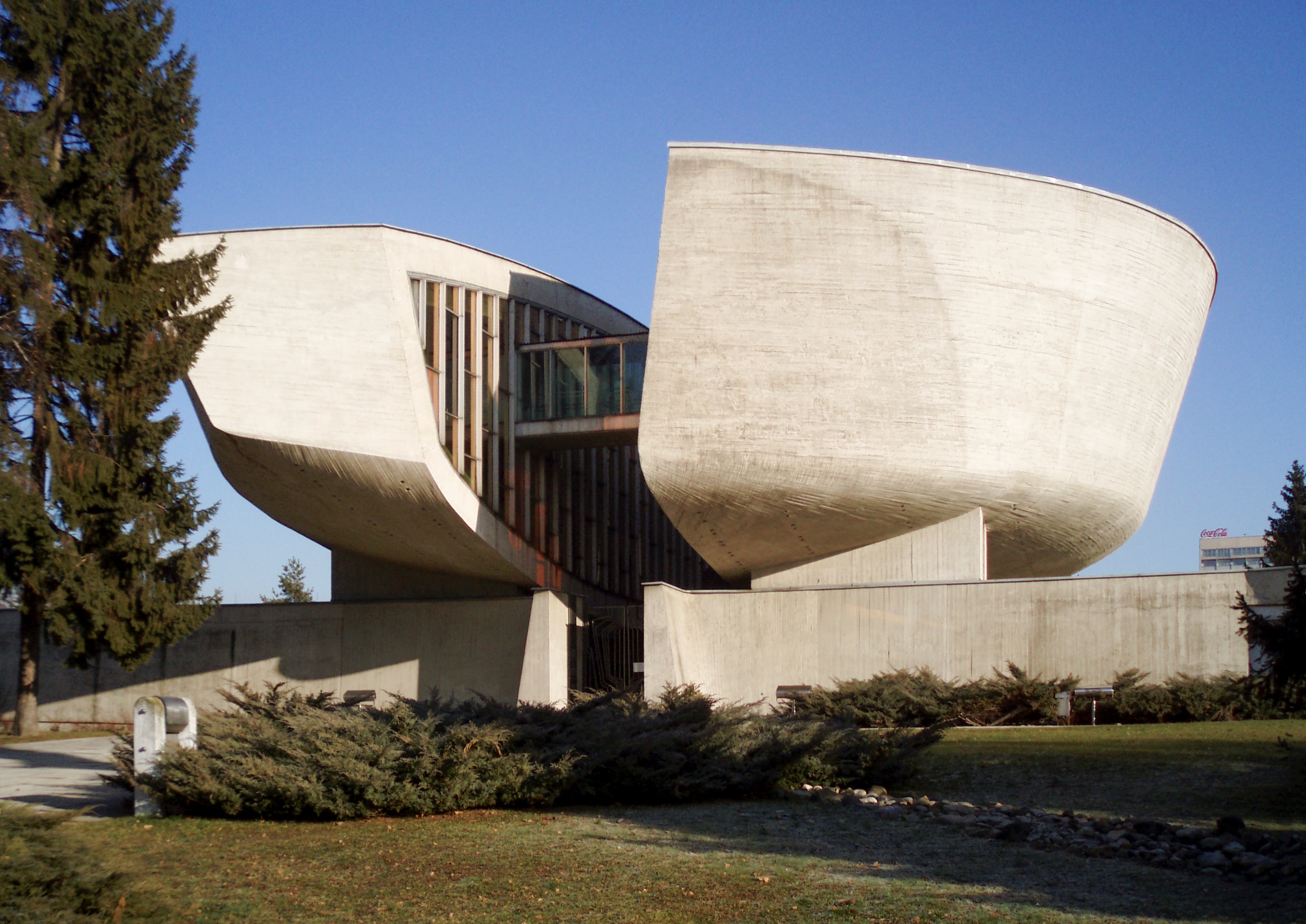 Moje povstanie...
https://www.youtube.com/watch?v=MEH5xbYz8zc&list=PLyVNKqkkebeEp4bxZr_8Y2CN8Nluy-7So